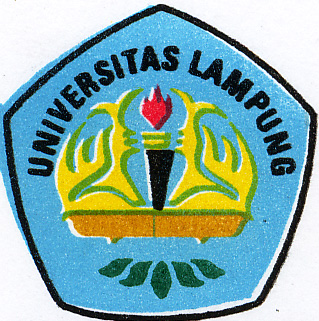 Konsep Dasar, Ruang Lingkup Dan Sejarah Manajemen Strategi
Oleh
 Dewie Brima Atika, S.I.P, M.Si
A. SEJARAH MANAJEMEN STRATEGI
Sumber: Wahyudi (1995) dalam Purwanto, H. Bambang, & Afandi N. Muhamad. (2021).
Strategi
militer
memimpin
yang  berarti  “generalship” artinya keahlian militer atau  sesuatu  yang  dikerjakan  oleh  para  jenderal  perang dalam membuat  rencana untuk memenangkan perang
Sejarah dan perkembangan manajemen Strategik di Indonesia
pertama kalinya manajemen strategik dikembangkan dalam kalangan militer Indonesia pada awal dasawarsa 70-an, untuk mewujudkan suatu tatanan kekuatan nasional yang berperan melindungi keutuhan teritori serta kedaulatan bangsa dan Negara. Tatanan tersebut hingga saat ini dikenal sebagai sistem manajemen sumber daya pertahanan dan keamanan dengan Sistem Perencanaan Strategi Pertahanan Keamanan Negara (Sisrenstra Hankamneg) sebagai perwujudan rencana tindakan dan kegiatan mendasar dalam pola impelementasi. 
manajemen strategis versi ABRI ini hendak dijadikan model untuk mendukung perencanaan strategis pembangunan nasional versi pemerintah, akan tetapi hal ini tidak berkembang sebagai keputusan manajerial, kecuali pro dan kontra.
mulai dikeluhkan tentang fungsi dan efektifitas perencanaan strategis, di saat yang sama juga mulai dirasakan sulitnya melakukan eksekusi strategi seperti yang telah direncanakan. Manajemen strategik hanya memberi perhatian pada faktor internal organisasi (ABRI), khususnya manajemen keuangan
terbentuk dasar-dasar perubahan di bidang manajemen pemerintahan dan pembangunan yang terwujudkan dalam UU No. 28 tahun 1999 tentang Penyelenggaraan Negara yang bersih dan bebas dari Korupsi, Kolusi dan Nepotisme, kemudian ditindaklanjuti oleh pemerintah dengan menerbitkan Inpres No. 7 tahun 1999 tentang Akuntabilitas Kinerja Instansi Pemerintah. Dari sinilah diawali tahap baru di mana manajemen strategik berusaha memperoleh posisinya seirama dengan kompleksitas permasalahan negara. 

Sumber: Pahlevi, Musa I. Muhamad & Baharuddin M. Sitti (2023).
B. Pengertian Manajemen Strategik
Menurut Husein Umar (1999), manajemen strategik sebagai suatu seni dan ilmu dalam hal pembuatan (formulating), penerapan (implementing), dan evaluasi keputusan-keputusan strategis antara fungsi yang memungkinkan sebuah organisasi mencapai tujuannya di masa datang.
Menurut Pearch dan Robinson (1997) dikatakan bahwa manajemen strategik adalah kumpulan dan tindakan yang menghasilkan perumusan (formulasi) dan pelaksanaan (implementasi) rencana-rencana yang dirancang untuk mencapai sasaran-sarana organisasi
Barney (2007)Manajemen strategis (strategic management) dapat dipahami sebagai proses pemilihan dan penerapan strategi-strategi. Sedangkan strategi adalah pola alokasi sumber daya yang memungkinkan organisasi-organisasi dapat mempertahankan kinerjanya.
David (2009) manajemen strategiks adalah Seni dan pengetahuan untuk merumuskan, mengimplementasikan dan mengevaluasi keputusan lintas fungsional yang membuat organisasi mampu mencapai tujuannya. Berfokus pada usaha untuk mengintegrasikan manajemen, pemasaran, keuangan/akuntansi, produksi, penelitian dan pengembangan, serta informasi untuk mencapai tujuannya.
lanjutan
Whelen dan Hunger (2008) manajemen strategik adalah serangkaian keputusan dan tindakan manajerial yang menentukan kinerja perusahaan dalam jangka panjang. Manajemen Strategis meliputi pengamatan lingkungan, perumusan strategi (perencanaan strategis atau perencanaan jangka panjang), evaluasi dan pengendalian. 
Menurut Ardiprawiro (2015) manajemen strategis merupakan proses atau rangkaian kegiatan pengambilan keputusan yang bersifat mendasar dan menyeluruh, disertai penetapan cara melaksanakannya, yang dibuat oleh pimpinan dan diimplementasikan oleh seluruh jajaran di dalam suatu organisasi, untuk mencapai tujuan
C. Esensi Manajemen Strategik dalam pengembangan daya saing organisasi
Pertumbuhan dan Keberlanjutan
Hal ini dicirikan oleh adanya kegiatan lebih besar dari organisasi yang nantinya berdampak pada peningkatan kesejahteraan SDM. Pencapaian kondisi tersebut di-dapatkan dari kerjasama antar individu yang mampu mewujudkan sinergi perkembangan organisasi sesuai siklus organisasi (pengenalan, pertumbuhan, kedewa-saa dan pembaharuan dengan kondisi penurunan, tetap dan naik kembali) ditinjau dari faktor internal maupun eksternal yang dipengaruhi oleh perubahan-perubahan, baik fundamental, incremental dan radikal dari nilai-nilai keinginan konsumen, serta persaingan yang ketat dalam kondisi yang mengandung ketidak-pastian dan penuh risiko. 

Berpikir Strategik
Hal ini dicirikan oleh pemahaman tentang pentingnya faktor waktu (lalu, kini dan esok), proses kontinu (siklus) dan iteratif (sekuens pembelajaran) dalam mengidentifikasi kegiatan yang menjanjikan ke depan yang berbasis pada pemetaan kemampuan (superior-tas) yang dimiliki (sumber daya seperti SDA, SDM dan SDB) dengan secara komprehensif memperhati-kan faktor-faktor makro seperti politik, ekonomi, teknologi dan sosial budaya, disamping upaya pembelajaran organisasi dalam menuju daya saing secara parsial ataupun utuh. Realisasi berpikir strategik dapat ditunjukkan oleh konsep masukan, proses dan luaran dalam mengelola perubahan menurut peluang maupun ancaman yang ditemui sesuai dengan fase-fase berikut : pembentukan kelompok kerja, inventarisasi kegiatan, keterlibatan unit kerja dan status kegiatan.
D. Manfaat manajemen strategik
Memberikan arah dlm jangka panjang
Membantu org beradaptasi pd perubahan yang terjadi
Membuat org lebih efektif
Mengidentifikasikan keunggulan komparatif org dlm lingk yg semakin beresiko
Aktivitas pembuatan strategi akan mempertinggi kemampuan perusahaan utk mencegah munculnya masalah dimasa yg akan datang
Keterlibatan karyawan dlm pembuatan strategi akan memotivasi mrk pd thp pelaksanaan
Aktivitas timpang tindih akan terhindar
Keengganan utk berubah dari karyawan lama dpt dikurangi.
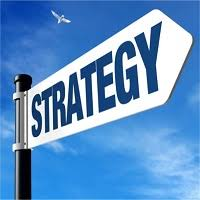 E. Ruang Lingkup Manajemen Strategik
2. Lingkungan Dalam
 (Internal)
Manusia (specialized dan managerial personal).
Finansial (sumber, alokasi, dan kontrol dana).
Fisik (gedung, kantor, dll). 
Sistem dan teknologi
Sistem nilai dan budaya organisasi.
1.   Lingkungan Luar (Eksternal)
 Lingkungan umum 
	Meliputi ekonomi, politik hukum, sosio-kultural (budaya), teknologi, dimensi internasional (seperti globalisasi dan paham ekonomi), dan kondisi lingkungan alam.
Lingkungan khusus 
	Meliputi pemilik (stockholder), pelanggan (customer), klien, pemasok (supplier), pesaing, suplai tenaga kerja, badan pemerintah, lembaga keuangan, media, dan serikat pekerja.
F. Hirarki Strategik
Tiga tingkatan Strategi:
 Strategi Korporasi 
Strategi pd tkt ini merupakan tanggung jwb sekelompok org yang menduduki manajemen puncak. Manajerial puncak menetapkan & merumuskan strategi utama (ekspansi, stabilitas, kombinasi atau penciutan). Manajemen akan menentukan focus strategi bisnis yang akan difokuskan dalam 3-5 tahun mendatang
 Strategi Unit Bisnis
Strategi pada tingkat ini dirumuskan dan ditetapkan oleh para manager (divisi) yang diberi tugas dan tanggung jawab oleh manajemen puncakuntuk mengelola bisnis yang bersangkutan. Dengan strategi ini diharapkan dapat menciptakan keunggulan bersaing. 
Strategi Fungsional 
Strategi yang berhubungan langsung dengan pembuatan keputusan-keputusan yang menyangkut divisi-divisi pendukung dalam rangka memproduksi dan memasarkan produk hingga sampai di tangan konsumen.
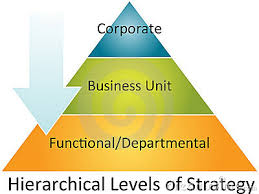 [Speaker Notes: Strategi Korporasi 
Tingkatan yang berada dipuncak hierarki. Terdiri dari dewan komisaris, eksekutif puncak, dan direktur administratif. Mereka bertanggung jawab atas kinerja keuangan serta pencapaian tujuan nonkeuangan organisasi. Manajer strategis pada tingkat korporasi berusaha mengeksploitasi kompetensi khusus organisasinya dengan mengembangkan rencana jangka panjang umumnya untuk periode tiga sampai lima tahun.
Tingkat Bisnis, merupakan bagian tengah dari hierarki pengambilan keputusan. Terdiri dari manajer bisnis dan korporasi. Mereka harus menerjemahkan arah dan maksud yang dirumuskan pada tingkat korporasi menjadi tujuan dan strategi yang nyata.
3.  Tingkat Fungsional, merupakan bagian paling bawah dari hierarki pengambilan keputusan. Terdiri atas manajer produk, manajer geografis dan manajer area fungsional lainnya. Mereka harus mengembangkan tujuan tahunan serta strategi jangka pendek untuk bidang-bidang seperti produksi, operasi, penelitian dan pengembangan serta bertanggung jawab dalam menerapkan atau melaksanakan rencana strategis organisasi.]
PERTANYAAN UNTUK DIDISKUSIKAN
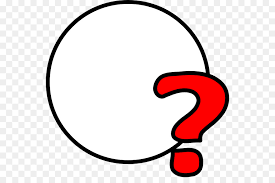 Strategi = taktik
Strategi ≠ taktik
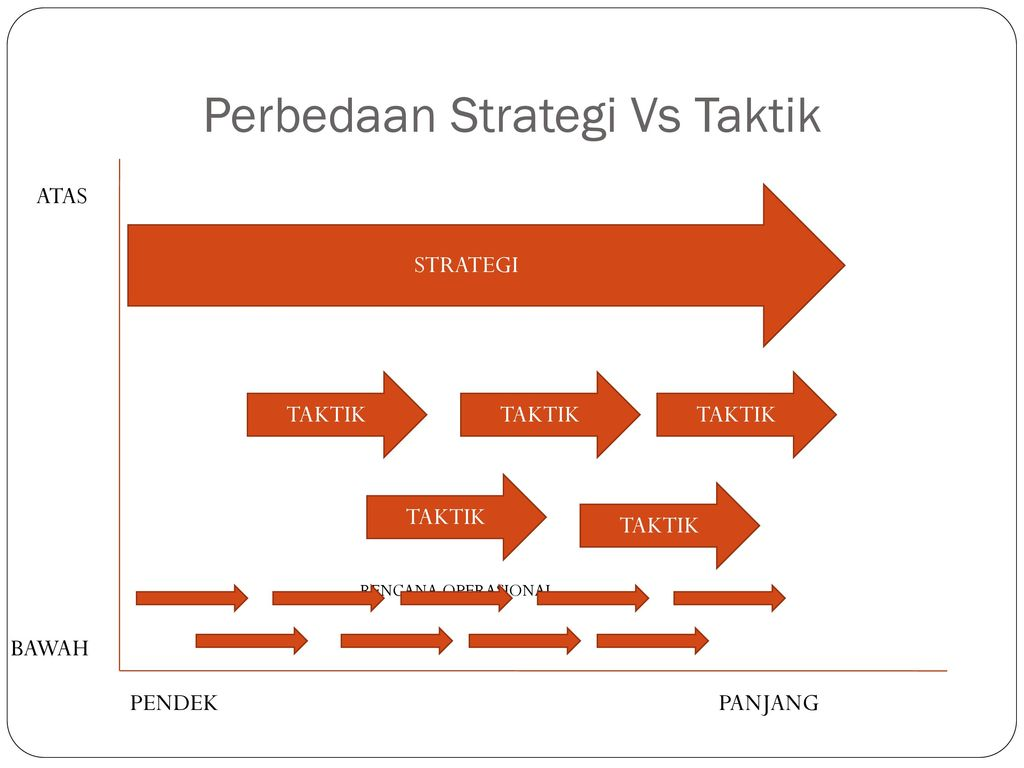 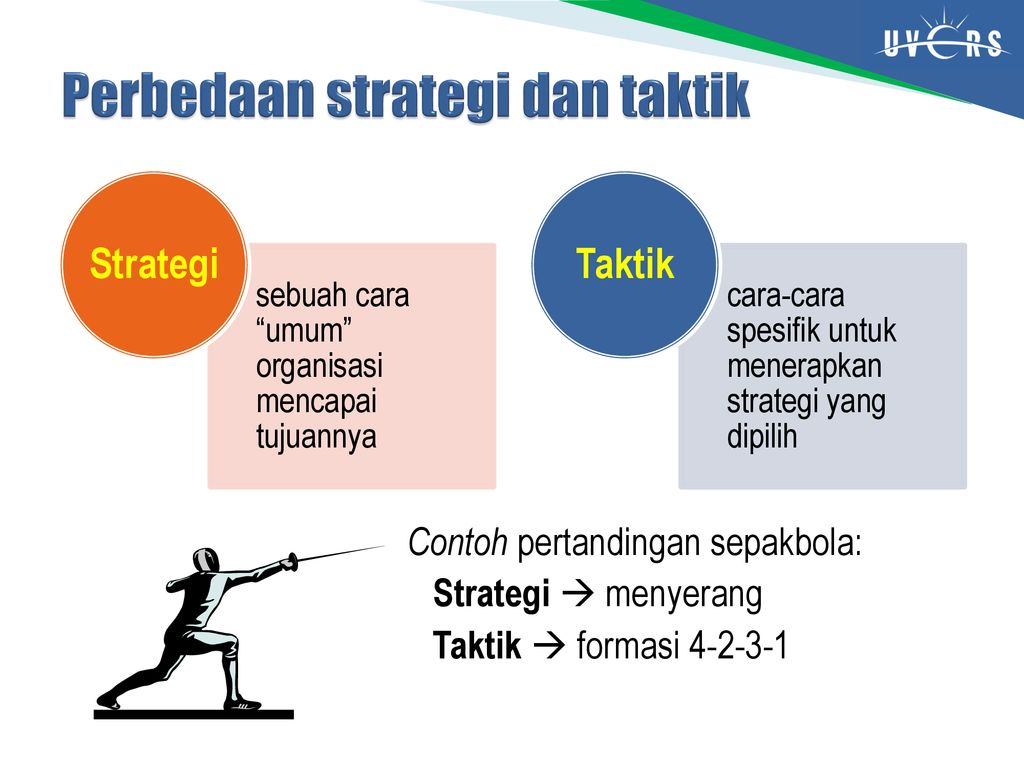